Judith De la Incera
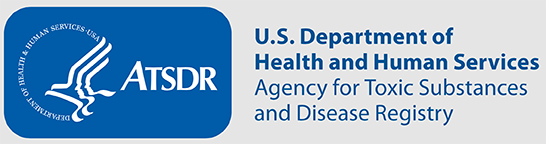